Starter Activity
Complete the worksheet provided by your teacher!
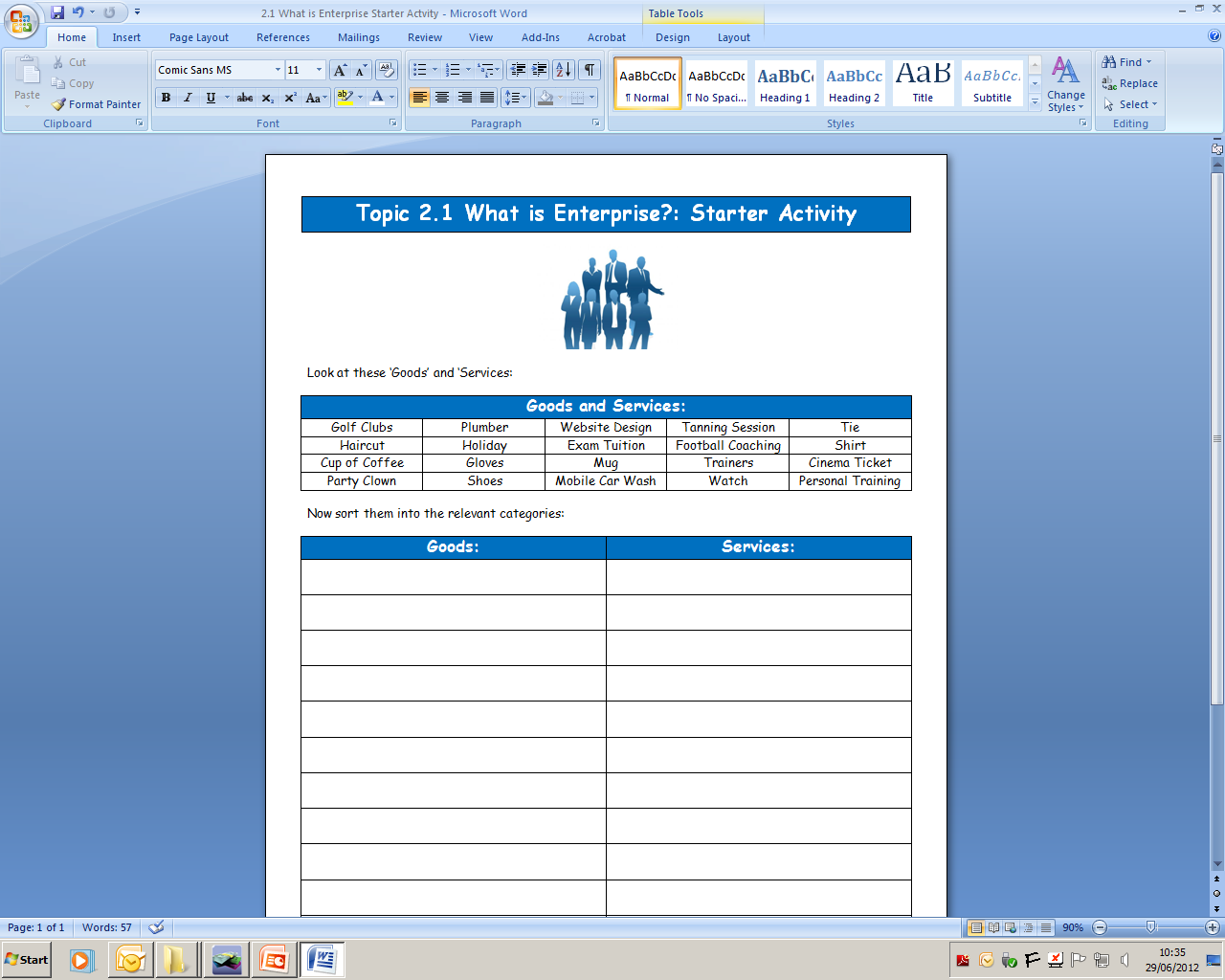 Topic 2.1: What is Enterprise?
Unit 2: Showing Enterprise
Learning Objectives
To understand the following key terms (AO1):
Entrepreneur
Enterprise
Enterprises
Risk
To apply THREE skills needed to be an effective entrepreneur. (AO2)
To analyse the risks, initiative and willingness to start something new in enterprise. (AO3)
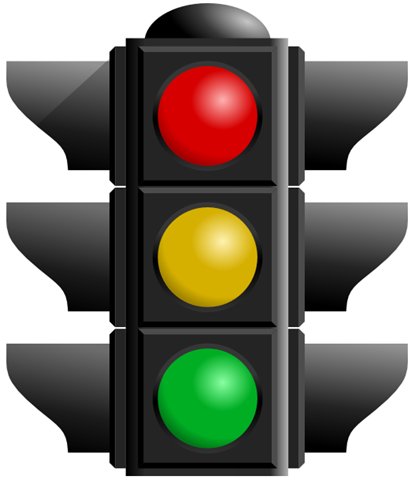 What are we learning today? By the end of the lesson you should be able...
Enterprise
Enterprise: A willingness by an individual or a business to take risks, show initiative and undertake new ventures.
Enterprises: Another Word for Businesses.
What Enterprises do you know that show Enterprise skills?
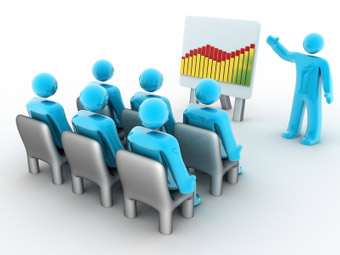 Entrepreneurs
Entrepreneur: A person who owns and runs their own business and takes risks.
Can you guess these famous entrepreneurs?
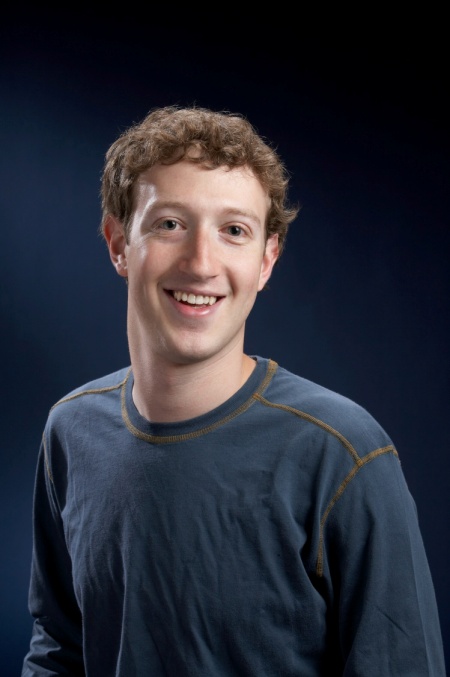 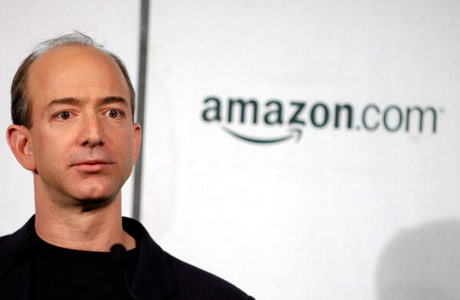 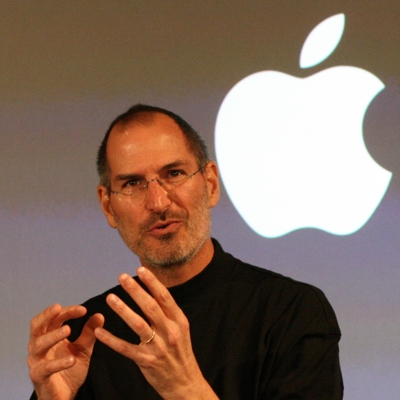 Activity
Complete the worksheet provided by your teacher!
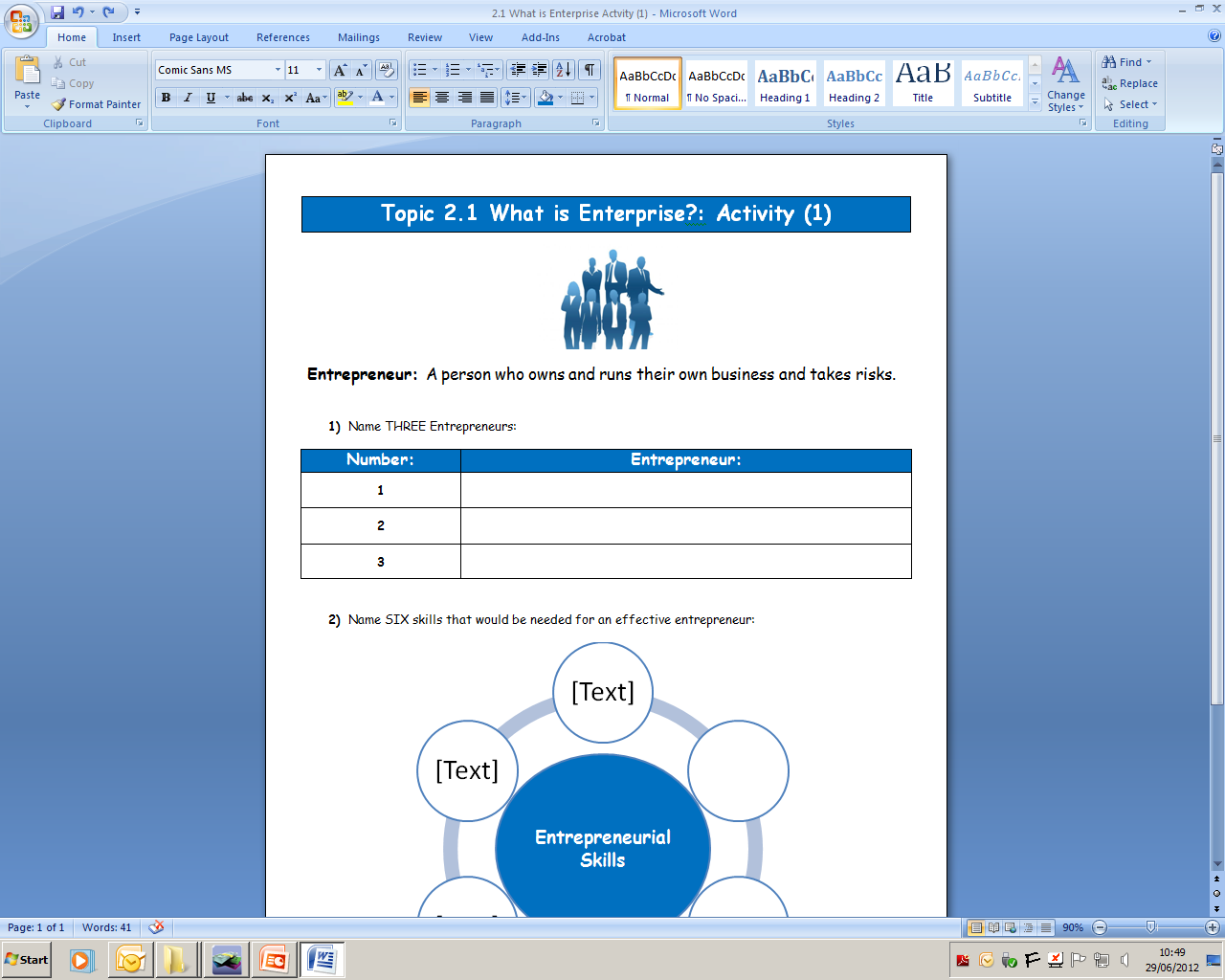 Activity
Complete the worksheet provided by your teacher!
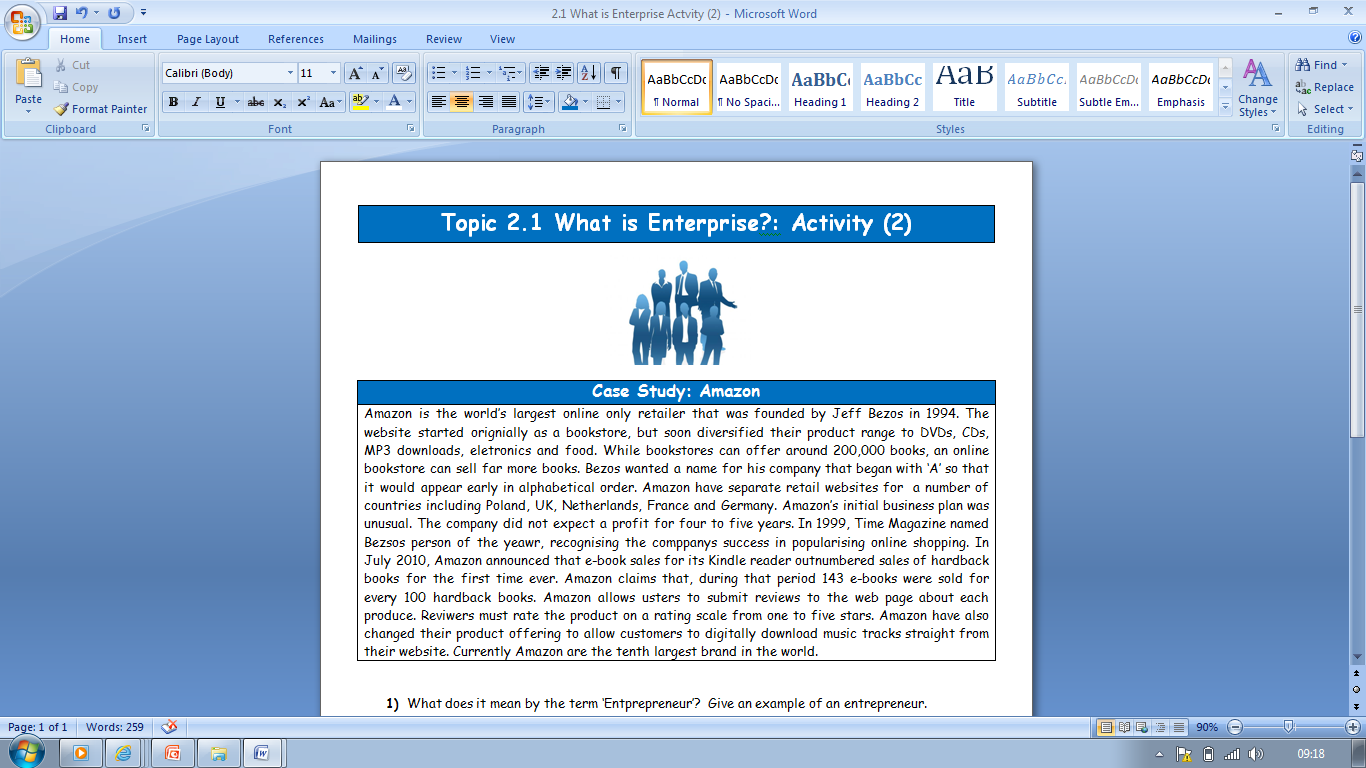 Plenary
How do these companies show enterprise?

Casio
Hollister
Blue Inc
Nivea